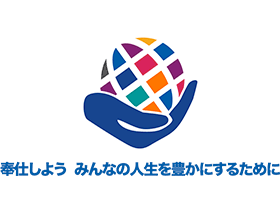 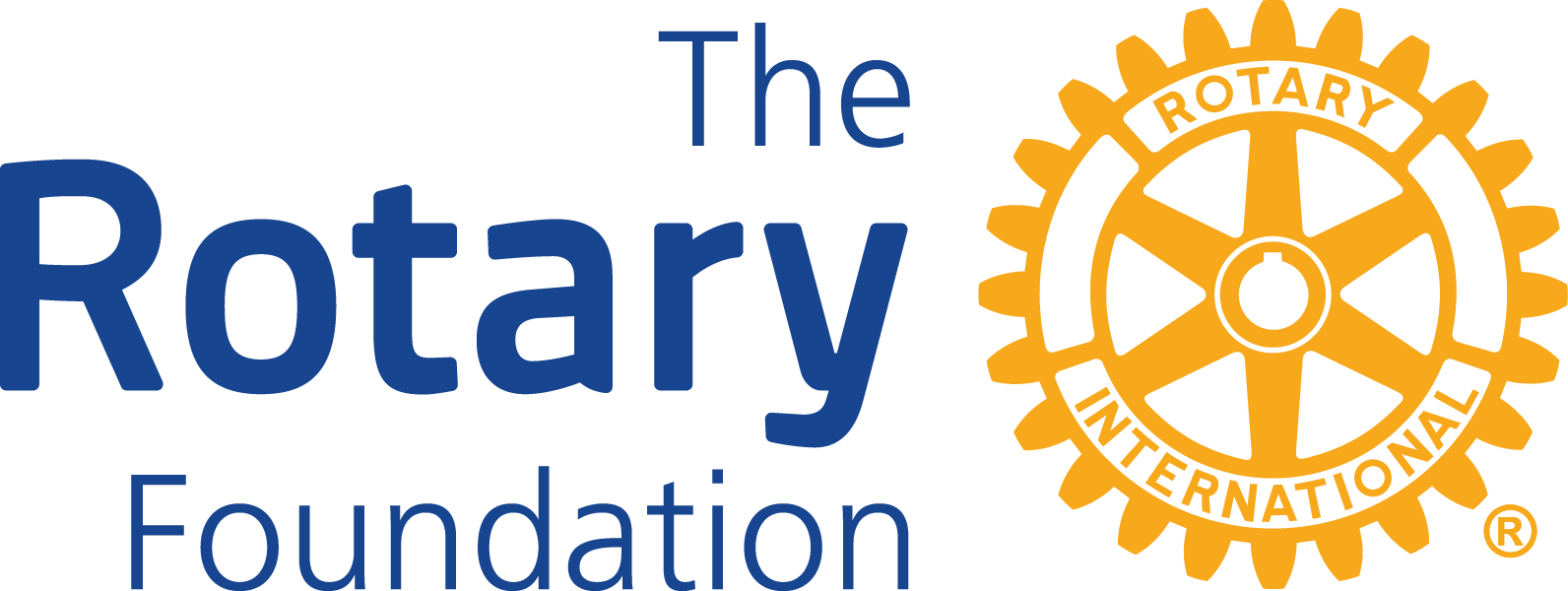 2022-23年度のための
補助金管理セミナー
次年度の財団補助金プログラム
地区財団補助金小委員会　
委員長 新堂博/大阪城北RC
[Speaker Notes: 次年度のロータリー財団補助金プログラム]
補助金の原資
シエアシステムによる財団活動資金
ロータリアンからの寄付
年次基金寄付
恒久基金寄付
使途を指定した寄附
投　資
投資され３年後
全額積み立て
ポリオプラス等
収益のみ
全額
シエア９５％
運営費５％
47,5%
47,5%
地区財団活動資金＝ＤＤＦ
国際財団活動資金＝WF
世界の優先課題に取り組む活動に
資金を提供するものです。
グローバル補助金と各種プログラム
地区が使途を決定
地区補助金
グローバル補助金
[Speaker Notes: ロータリー財団の補助金の原資はロータリアンからの寄付

年次基金寄付は3年間運用され、３年後に全額使用されます。
５％の運営費があらかじめ財団に徴収され、シェアBOXの中に入れられます。

恒久基金は、全額積み立てられて、運用・・・収益のみが同じくシエアBOX
にいれられ、国際財団活用資金　DDFと地区財団活動資金に振り分けれます。



ロータリー財団へのご寄付は、シェアシステムと呼ばれる仕組みを通じて、人道的プロジェクト、奨学金、職業研修チームの活動を支える補助金に生まれ変わります。地区内のクラブからの年次基金（シェア）へのご寄付は、管理運営のために5％が差し引かれた後、ロータリー年度末に国際財団活動資金（WF）と地区財団活動資金（DDF）に分けられます。

地区は、寄付の3年後にこのDDFをクラブや地区、または財団のプロジェクトのために活用できます。DDFの半分までを地区補助金として使用でき、残りをグローバル補助金の申請、ポリオプラスやロータリー平和センターの支援、ほかの地区への寄贈のために使うことができます。

国際財団活動資金（WF＝World Fund）は、世界の最優先課題に取り組む活動に資金を提供するものです。シェアシステムを通じたご寄付の47.5％がWFとなりますが、ご寄付すべてをWFに指定することも可能です。WFはロータリー財団が管理し、全ロータリー地区が申請できる補助金やプログラムの資金として活用されます。]
財団補助金
　  ～受領資格の指針より～
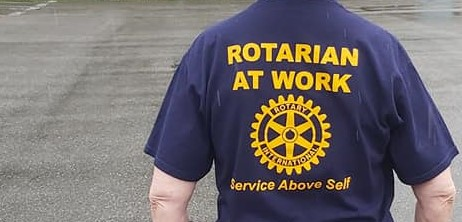 ・すべての財団補助金はロータリー
  財団の使命に関連していること。
・ロータリー会員が積極的に参加する事。
　(ロータリー会員が汗を流す活動であること）
*ローターアクターを含む場合
「ロータリアン→ロータリー会員/Rotarian Rotary member」に
更新が順次行われています。
[Speaker Notes: 財団補助金をご利用頂く場合の受領資格とは何か・・・　
・すべての財団補助金はロータリー
  財団の使命を守るものであること

その使命とは・・・
ロータリアンが、（ロータリー会員が）人びとの健康状態を改善し、
質の高い教育を提供し、環境保全に取り組み、
貧困をなくすことを通じて、世界理解、親善、
平和を構築できるよう支援することです。

ロータリー会員の直接参加を含むこと　
ロータリー会員が汗を流す活動であること

ローターアクターを含む場合
「ロータリアン→ロータリー会員/Rotarian Rotary member」という更新が順次行われています。
ロータリー財団の使命についても、ロータリアンとある個所は、ロータリー会員に置き換えになります。]
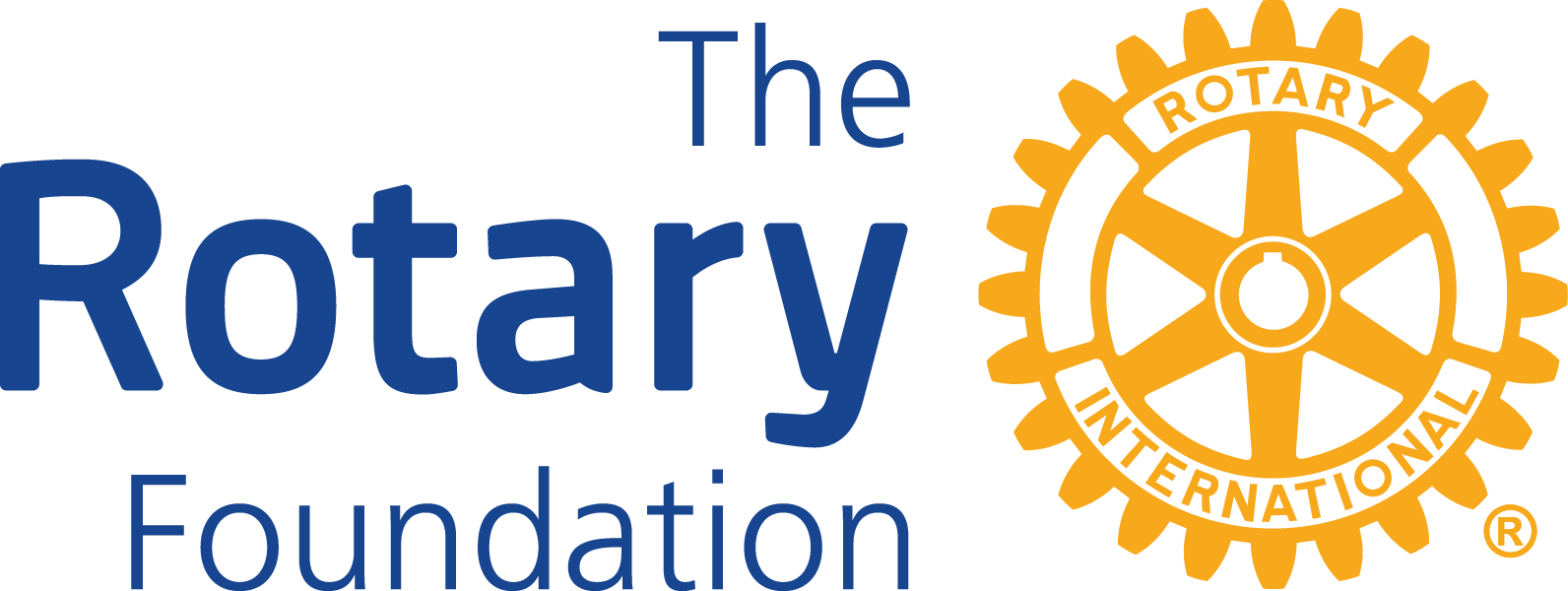 [Speaker Notes: ☆（時間が調整により解説をカット）
大規模プログラム
毎年1口の世界競争制で7重点分野の1つ以上と合致、3年から5年の活動を支える
重点分野の1つ以上と合致

2020年に受け付けた第1号は2021年3月に第1号が発表され
ザンビアでのマラリア根絶活動に授与されている。
申請者はほかの資金源からのリソースにより財団からの資金を補足することを強く奨励されている。

この事業にはビルメインダゲイツ財団、ワールドビジョンUSがそれそれ200万＄を拠出
総額600万ドルとなった事業。]
グローバル補助金＆地区補助金　いずれかのタイプを決定する
7つの重点分野のひとつに該当するプロジェクトか？
NO
YES
7つの重点分野の少なくとも1つに該当する人道的プロジェクトを
通じて地域社会に持続可能な要件を満たしているか。
地区補助金は7つの重点分野に該当する必要はない
地区補助金を申請
するべきである
全予算は3万ドル以上か？
NO
YES
ＤDFに対するWFからの上乗せは８０％
地区補助金の最低予算額は40万円
地区補助金を申請するべきである
他の地区やRCとパートナーを組むか？
実施国側・援助国側の両提唱者は適切か？
NO
YES
地区補助金は国際的提唱者は必ずしも必要ではない
グローバル補助金を申請
するべきである
地区補助金を申請するべきである
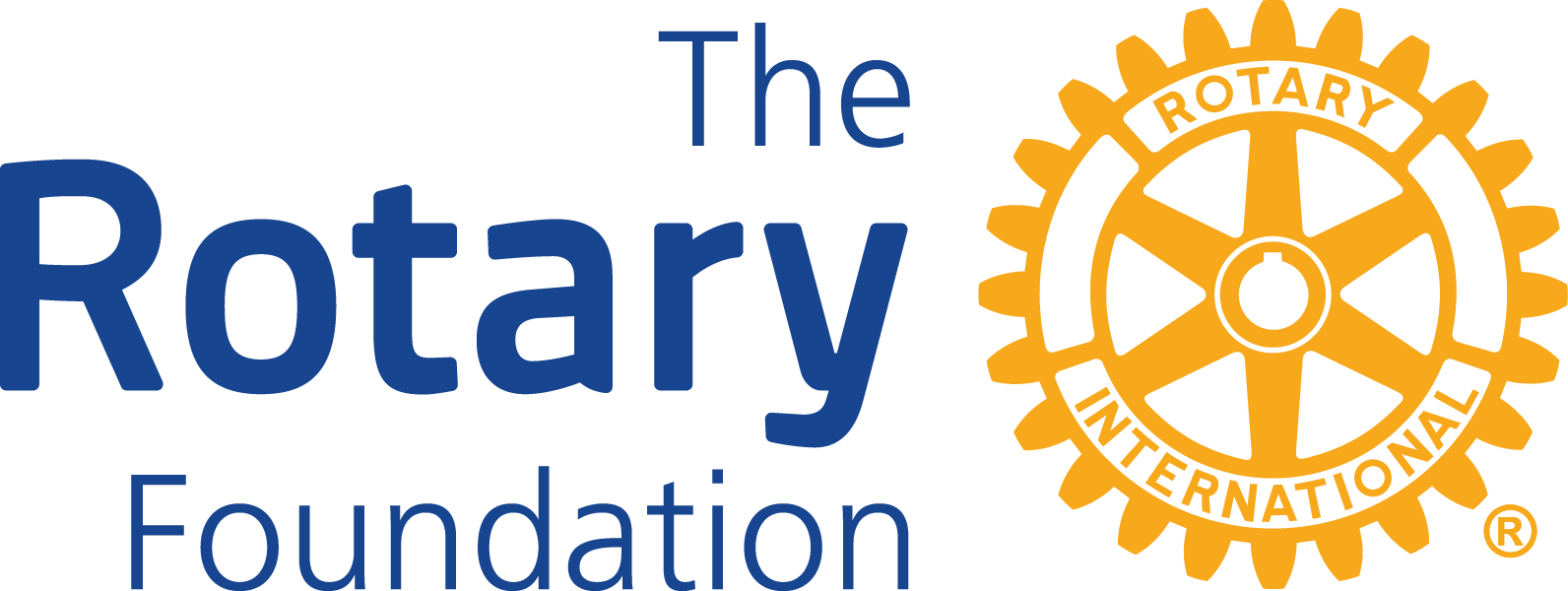 DG・地区財団補助金（1年以内）
基本補助金額
補助金
クラブ負担額
プロジェクト総額
地区補助金申請額と
同額以上
20万円～
60万円
40万円以上
人道奉仕
奨学金
職業研修
人道的国際奉仕
20万円～
100万円
＊寄付実績に基づいて減額される場合も。最低補助金は20万円です。
[Speaker Notes: 基本補助金額ですが・・・
２０２２-２３年度の年次基金寄付は　　　　　　　　　　　　　　
３年前の２０１９-２０年度の寄付実績が対象となります。

・プロジェクトの総額は40万円以上であること。
・クラブ負担額は、地区補助金申請額と同額以上となることです。
☆補助金の額は・・・
・人道奉仕、奨学金、職業研修に関する補助金は、20万円～60万円
・人道的国際奉仕は、20万円～100万円が限度額となります。
尚、地区補助金を満額受領頂くためには、2020-21年度の年次基金寄付の、
普通寄付と特別寄付の合計額が、1人当たり平均150㌦以上となっていることが要件となっております。
尚、達成額100㌦～149㌦の場合は90%・・・。99㌦以下の場合は80%となっております。

○ところで、今年度の吉川ガバナーの方針のひとつに、
地域の子供たちの支援があります。
実行は宮里ガバナーエレクトの年度となりますが、
地域の子供たちを支援するプロジェクトを検討頂けたら幸いです]
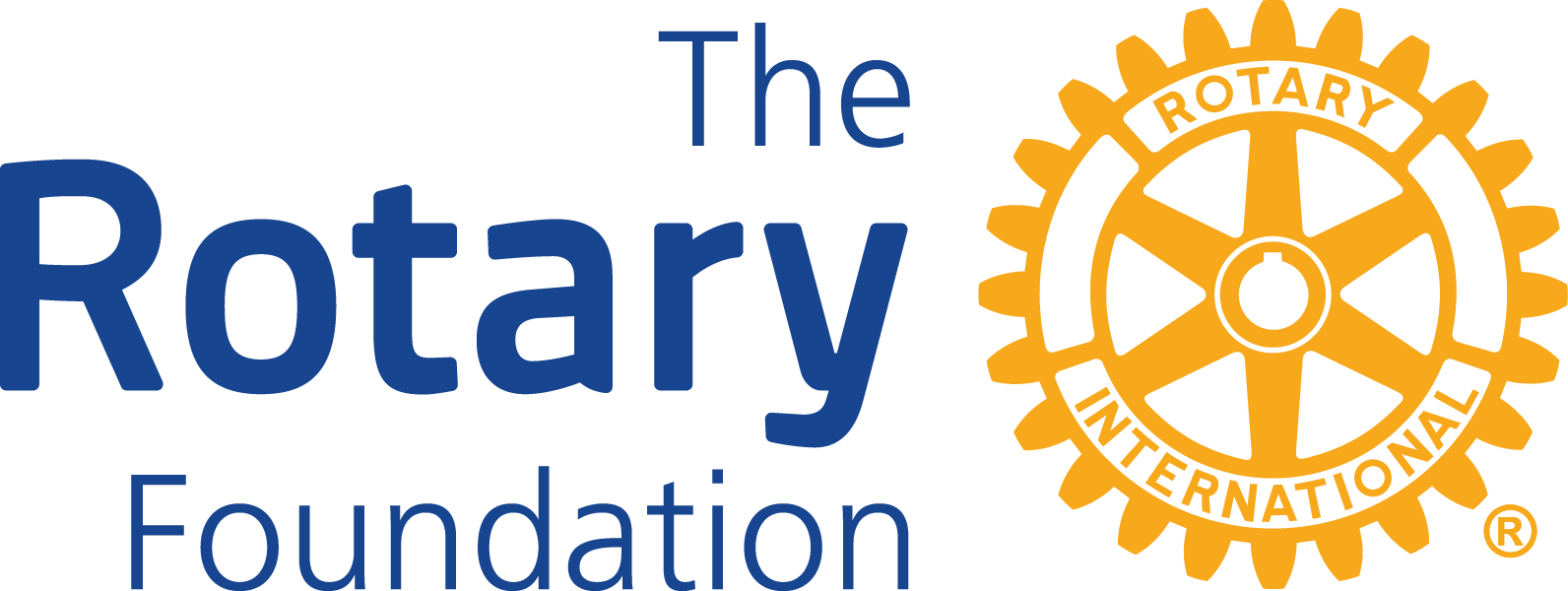 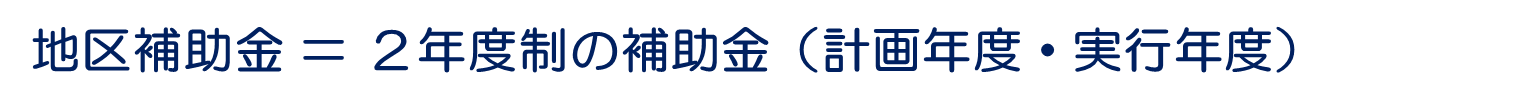 2021-22年度　2022-23年度･･･　･･･
承認手続期間5月＆6月
次年度の
資格認定
次年度の申請受付
3月＆4月
2022-23年度　2023-24年度･･･　･･･
原則として補助金受領後6カ月以内に最終報告書を
　資金管理小委員会に提出。活動が提出期限に完了
　しない場合は､中間報告を提出､遅くとも年度内に
　終了すること。
財団から補助金着金後
プロジェクトの開始
[Speaker Notes: 2021年度に申請したプロジェクト　　　　　　　　　　　　　
財団から補助金の入金後に開始]
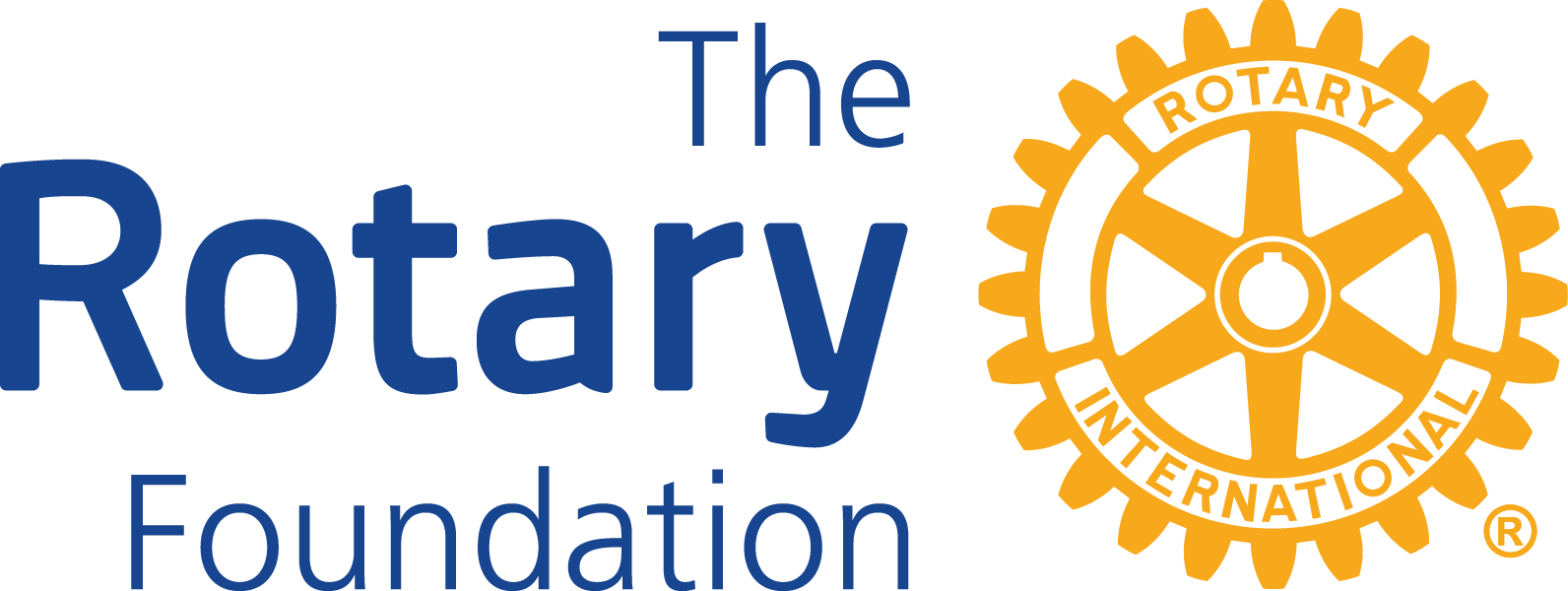 財団補助金申請要件の制約事項…地区補助金
[Speaker Notes: 地区補助金の制約事項についてご説明します。

・特定の受益者、団体、地域社会に対する継続的または、
過度の支援とならないように お願いします。
但し、3年程度の継続的活動を認めることがあります。
その場合、受益者の過半数が変更されているか、あるいは活動内容が変更されていて、
さらにロータリアンが積極的に活動に関わっている場合に限り認められることがあります。

また直接受益者への支援に該当しない備品や設備の寄贈、
団体の運営費補助には補助金は使用できません。
また既存のイベントに対して新規に運営支援を行う場合も同様です。

○そして、行政や団体への支援
行政や他団体は協力団体とみなされ、物品等の寄贈先にはなれません。
補助金活動は受益者に対して直接実行して下さい。


○講師の報酬
講師などの個人への報酬や謝礼は原則的に認められませんが、
効果的な活動に必須不可欠の場合は承認されることもあります。
その場合の上限金額はプロジェクトの予算１０％または10万円を超えない範囲となります。]
「経済的に恵まれない子供達や生活困窮学生達への支援」


　　　　地域社会におけるニーズ調査に基づいた
　　　　　　　人道的社会奉仕事業の立案
次年度重点目標
[Speaker Notes: 2022-23年度　ロータリー財団 地区補助金活動の立案についてお願い
次年度の地区補助金申請については、今年度に引き続き特にコロナ禍で顕著になった「経済的に恵まれない子供達や生活困窮学生達」への支援施策を重点とし、地域社会におけるニーズ調査に基づいた人道的社会奉仕事業の立案をお願い申し上げます。
地区補助金の申請受理は、申請期間内に不備の無い申請書類等の先着順とし、申請期間内であっても地区補助金額が地区財団活動資金（DDF）の50％に達した場合は、申請を打ち切ることになります。]
グローバル補助金
実施国と援助国にあるクラブが協力して行うプロジェクトに対して授与されるもの。

実施国側提唱者：プロジェクトが実施される現地

援助国側提唱者：プロジェクトの実施国外にあるクラブ／地区
双方の提唱者の責任は対等で共同して申請
　　　　プロジェクトを実施する。
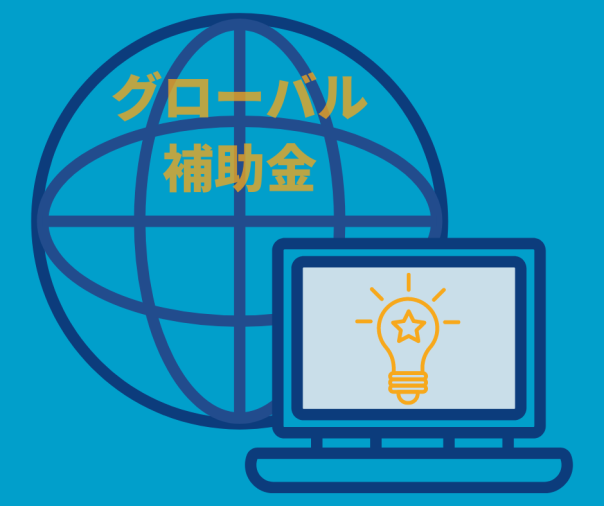 両方の提唱者が密に連絡を取り合うことが重要
[Speaker Notes: グローバル補助金　　
実施国と援助国にあるクラブが協力して行うプロジェクトに対して授与されるもの。
実施国側提唱者：プロジェクトが実施される現地

援助国側提唱者：プロジェクトの実施国外にあるクラブ／地区

援助を受ける側のロータリークラブは
ニーズと地域の実情調査、持続可能とさせるためには何をするべきなのか。




双方の提唱者の責任は対等で共同して申請、プロジェクトを実施する。
両方の提唱者が密に連絡を取り合うことが重要]
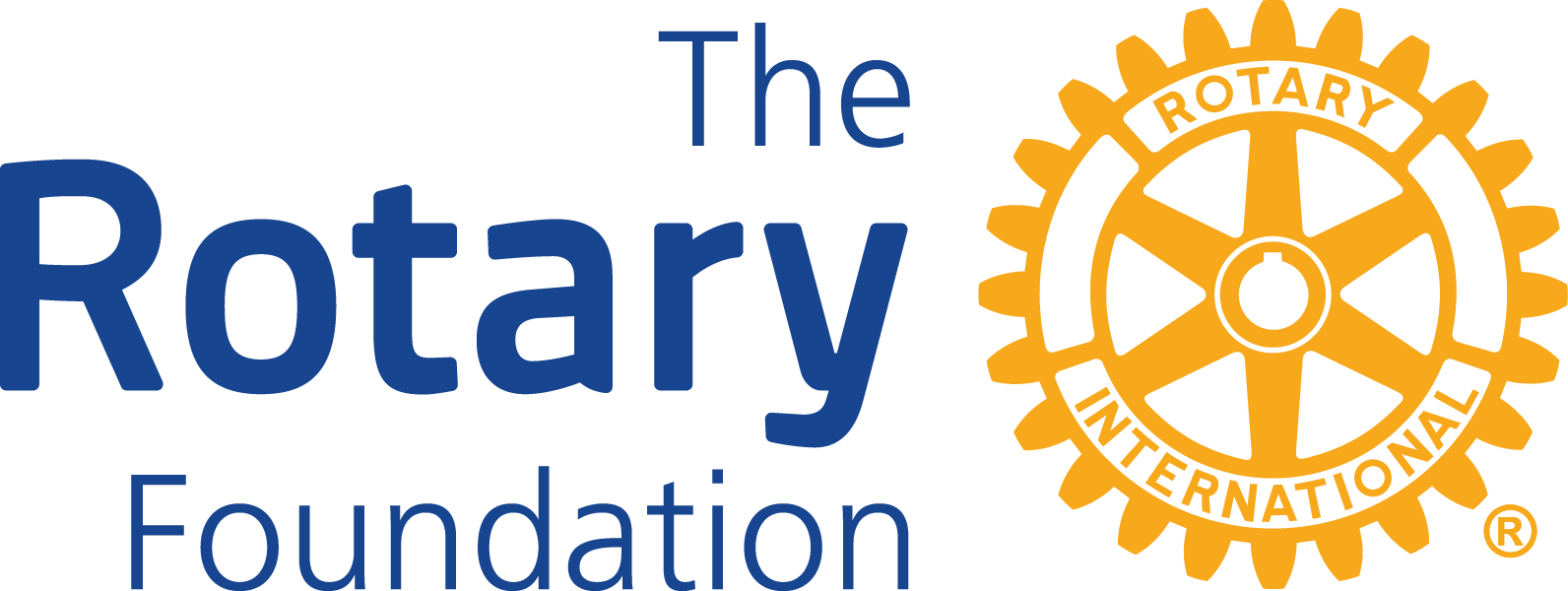 7重点分野
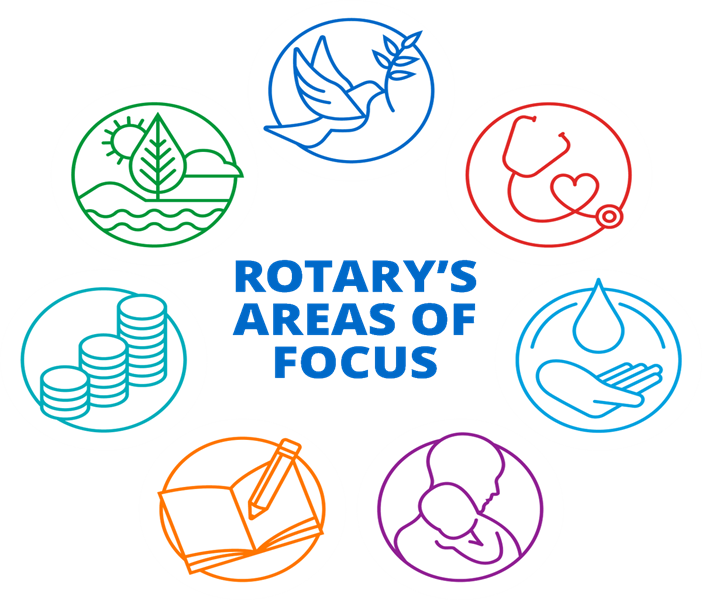 ・平和構築と紛争予防
・疾病予防と治療 
・水と衛生
・母子の健康
・基本的教育と識字率向上
・地域社会の経済発展
・環境
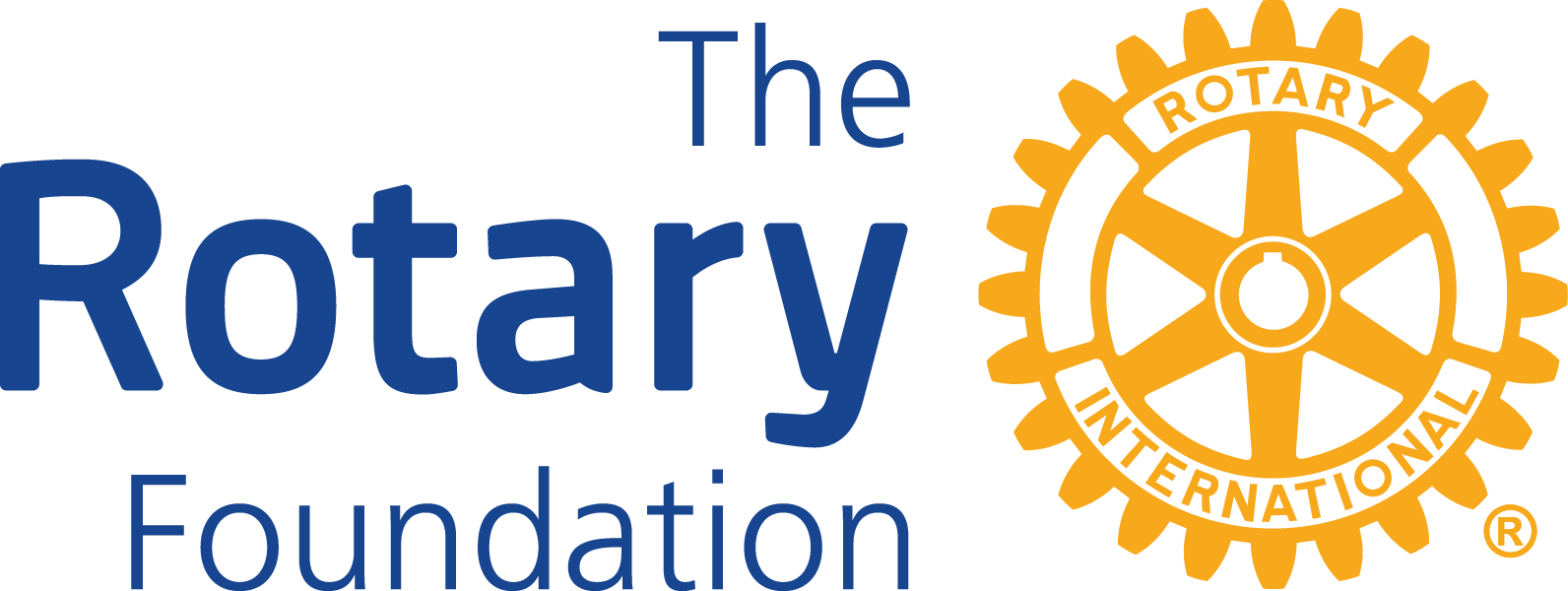 グローバル補助金へのDDF寄贈に対する
　　　　　　WFからの上乗せ額は80%
グローバル
 補助金への
   DDF寄贈
WFの上乗せ
80%
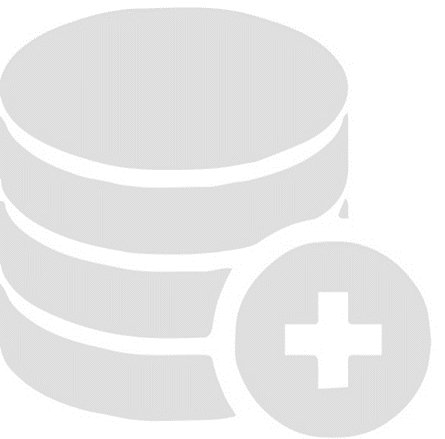 $36,000.00 
グローバル補助金
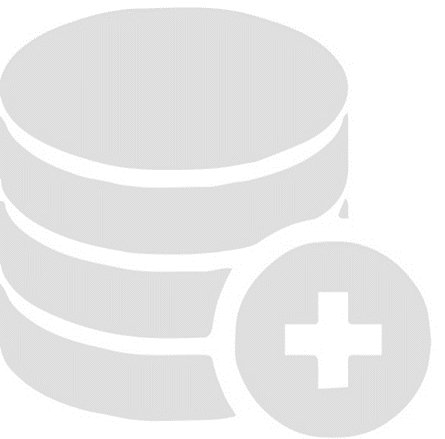 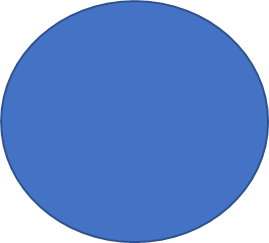 ＄16,000.00
$20,000.00
[Speaker Notes: 当地区のG補助金の上限は$20,000
これに対して80%がＷＦから拠出されます。
よってグローバル補助金の最高額は$36,000となります。

これに付随してクラブ拠出金は最低10%以上を負担する事が必要です。
加えて管理運営費として５％負担する必要があります。

尚、共同提唱(資金面だけの援助）は2022-23年度より廃止されます。]
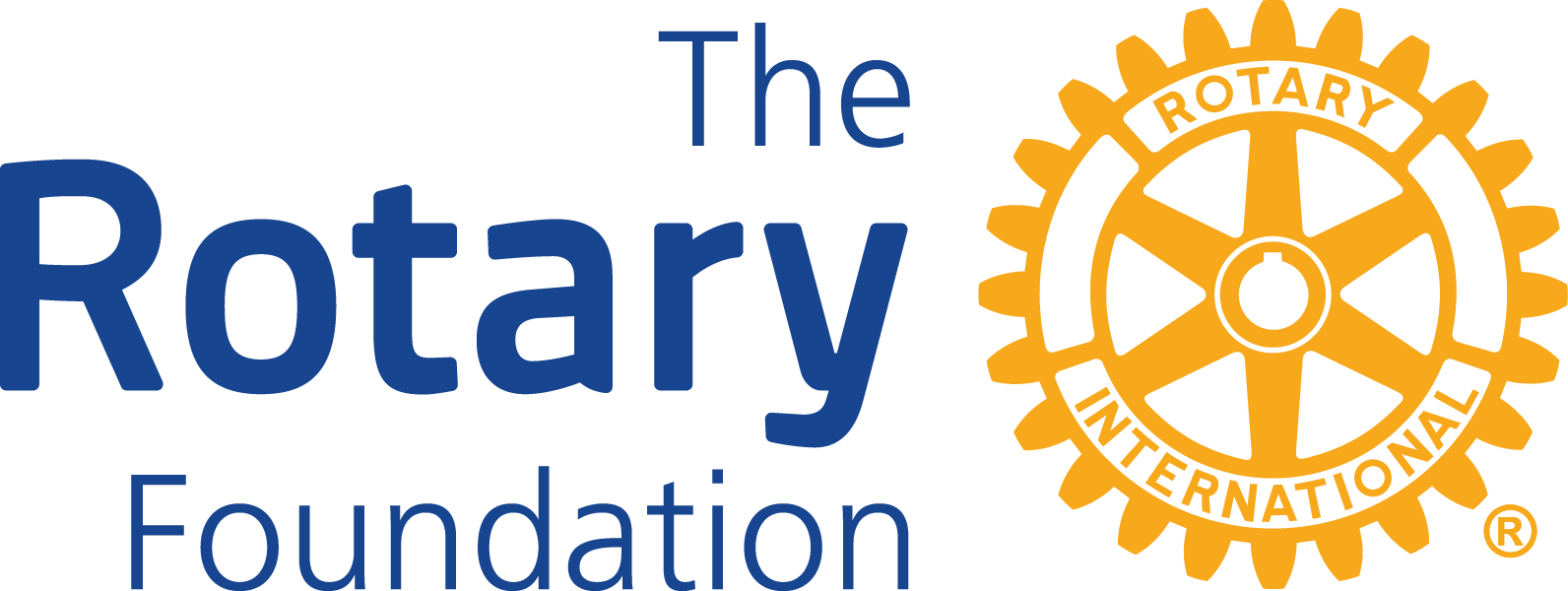 持続可性能の
根拠を示す
[Speaker Notes: Ｇ補助金申請の必要書類
　① グローバル補助金オンライン申請書
　② 見積り
　③ 協力団体の覚書（MOU）
　④ 研修計画
　⑤ 地域調査の結果フォーム

Ｇ補助金の審査では財団本部より少ない時でも数回
多い時には質問が10件にも及ぶ質問が来ます。
故に審査が厳しい、申請が難しいといわれる由縁でもあります。

①申請書④研修計画、⑤では地域調査の結果には持続可能性の根拠を
示す必要があります。

例えば
ロータリアンが貧困地域の学校に教科書を寄贈し、
教科書さえあれば子供が勉強できるようになり、
また新しい子供が入学してきても
またこの教科書で勉強できるという環境は続く……これが「持続」だと主張するクラブがあります。

これだけではグローバル補助金は承認されません。
教科書の寄贈は確かに継続を担保する一手段ではありますが、
財団が要件とする「持続可能性」は受益社会の教育インフラの改善、
すなわち、教員の能力やスキルの向上であるべきです。

学校に教科書や教育資材を提供するなら、
教師の教授スキルを高める訓練を実施したり、
女子に教育は不要だと考えている父兄、地域社会の住民を集めて、
女子教育の重要性を訴える啓発セミナーを実施する。

村落に井戸を掘ったり給水設備を寄贈するなら、
村落民に工事に参加してもらって所有者意識を高めたり、
清潔な水がどれほど健康に必要か、水媒体の感染症に関する教育を実施する。
持続可能性を確実にする方法のひとつは、受益社会の人たちにかかわってもらうことです。]
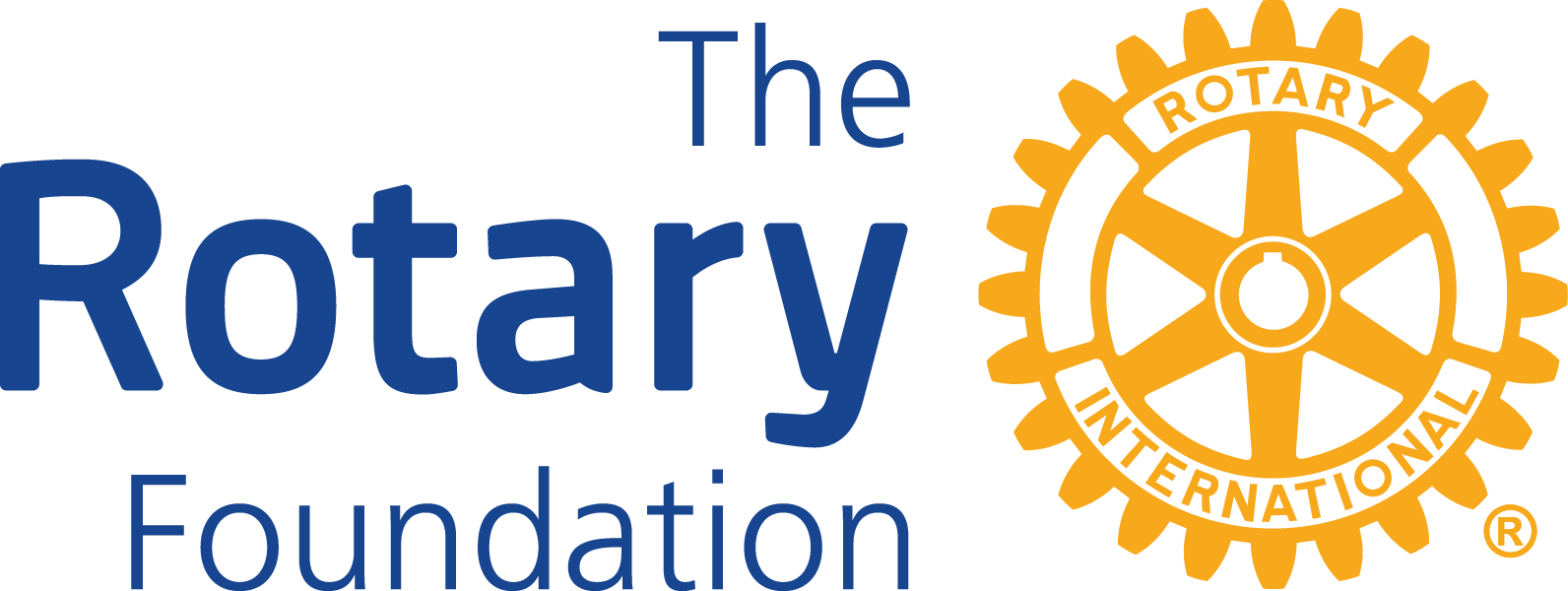 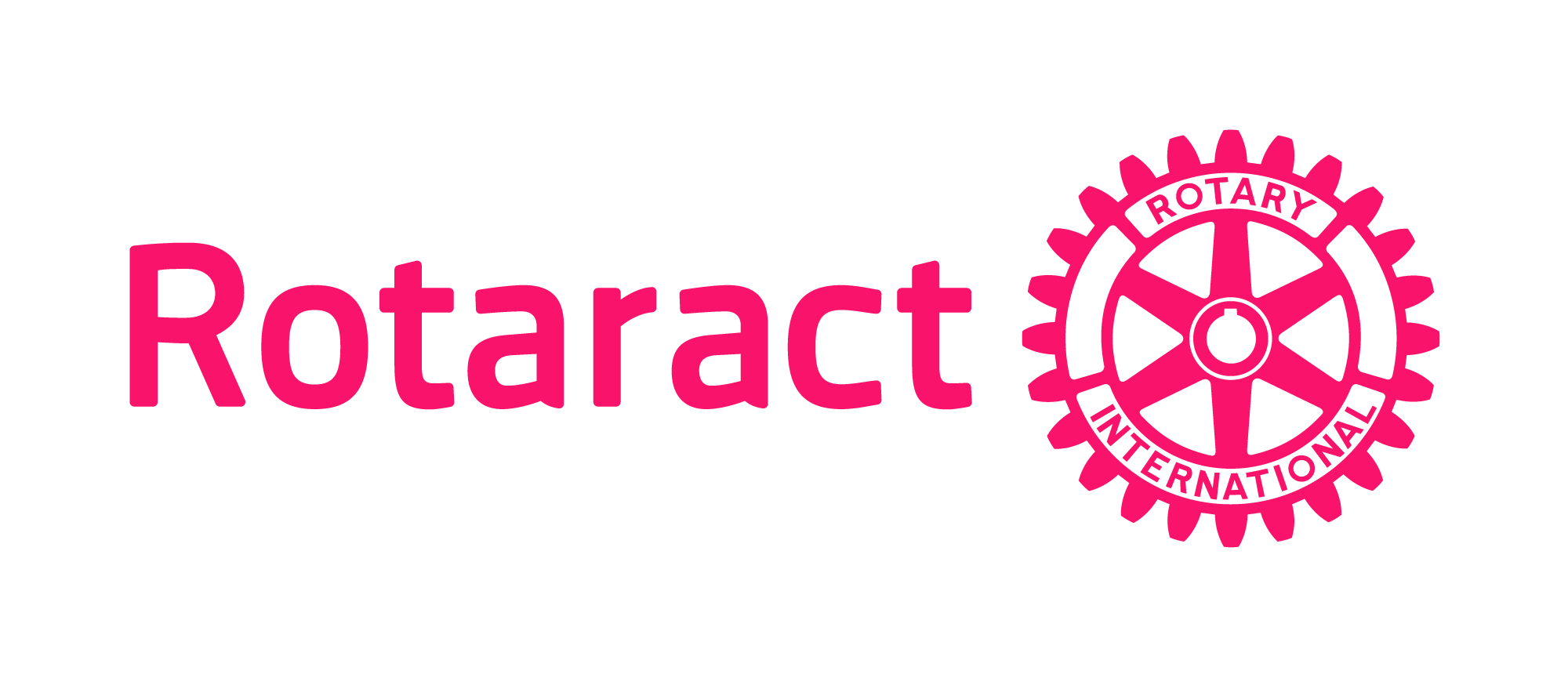 １．RACの財団補助金プログラム参加（人道奉仕活動に対する補助金申請）要件

① 資格認定プロセスに参加する（ロータリークラブと同様）
②「財団補助金 授与と受諾の条件」および「RID2660 補助金ハンドブック」
の遵守（地区ウェブサイトからダウンロード可）

③ ロータリー財団から下記の認証を受けていること（地区要件）
年度内に、少なくとも5名の会員により合計50ドルを財団に寄付したローターアクトクラブ（寄付分類は問わない）。会員が5名以下のクラブであっても全員により合計50ドルを寄付したクラブは別途地区財団委員会に御連絡下さい。
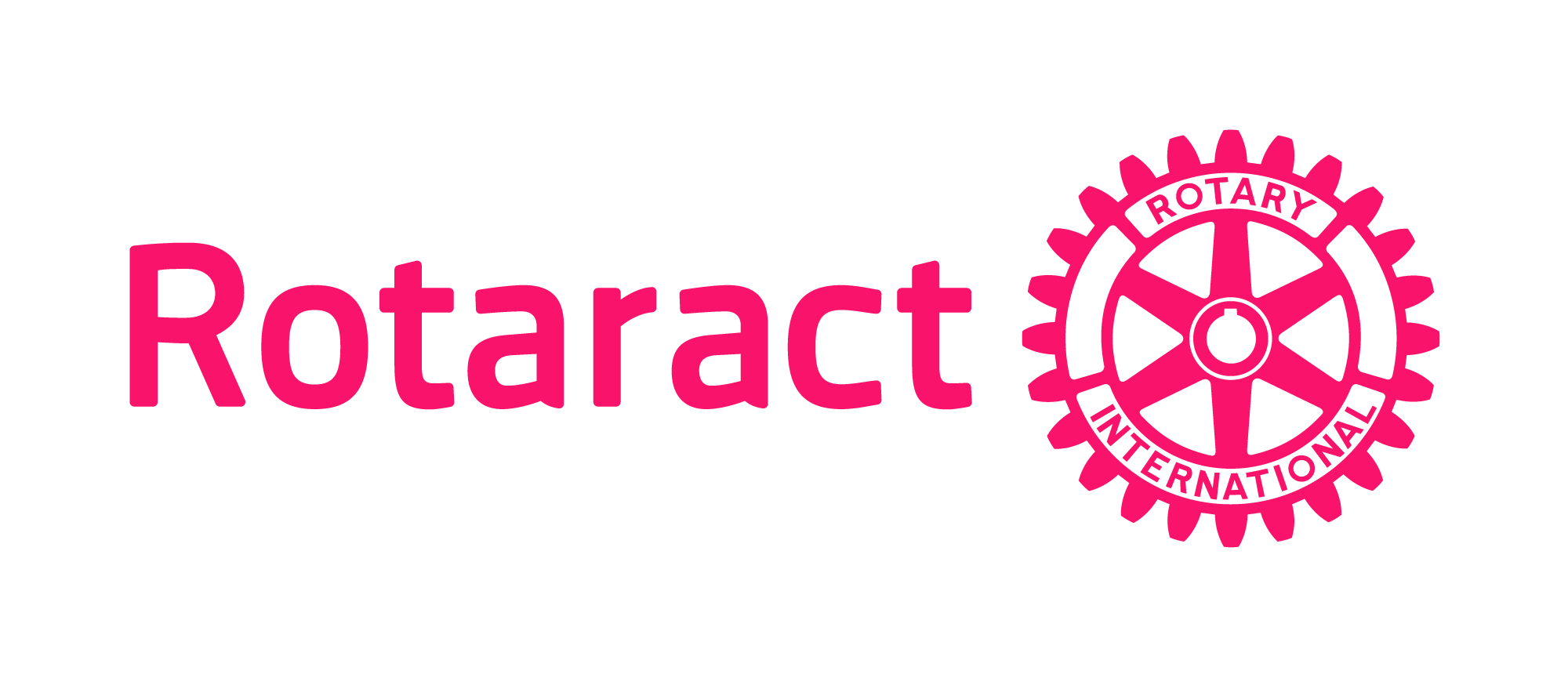 ２．地区補助金配分額（2022年3月から申請可能）
３．グローバル補助金申請のための要件と地区財団活動資金
　　　　　　（DDF）配分額（2022年7月から申請可能）
・実施国または援助国の代表提唱者のいずれかが 　
　ロータリークラブまたは地区であること。
提唱者
財団要件
・提唱RACは､過去ロータリークラブのグローバル
　補助金活動に協力した経験があること。
活動
人道的国際奉仕活動
30,000ドル以上
プロジェクト総額
地区要件
DDF申請額
17,000ドル以下
RAC拠出金
代表提唱クラブ
400ドル以上
[Speaker Notes: ・実施国または援助国の代表提唱者のいずれ
  ロータリークラブまたは地区であること。
・提唱RACは、過去ロータリークラブのグローバ
補助金活動に協力した経験があること。]
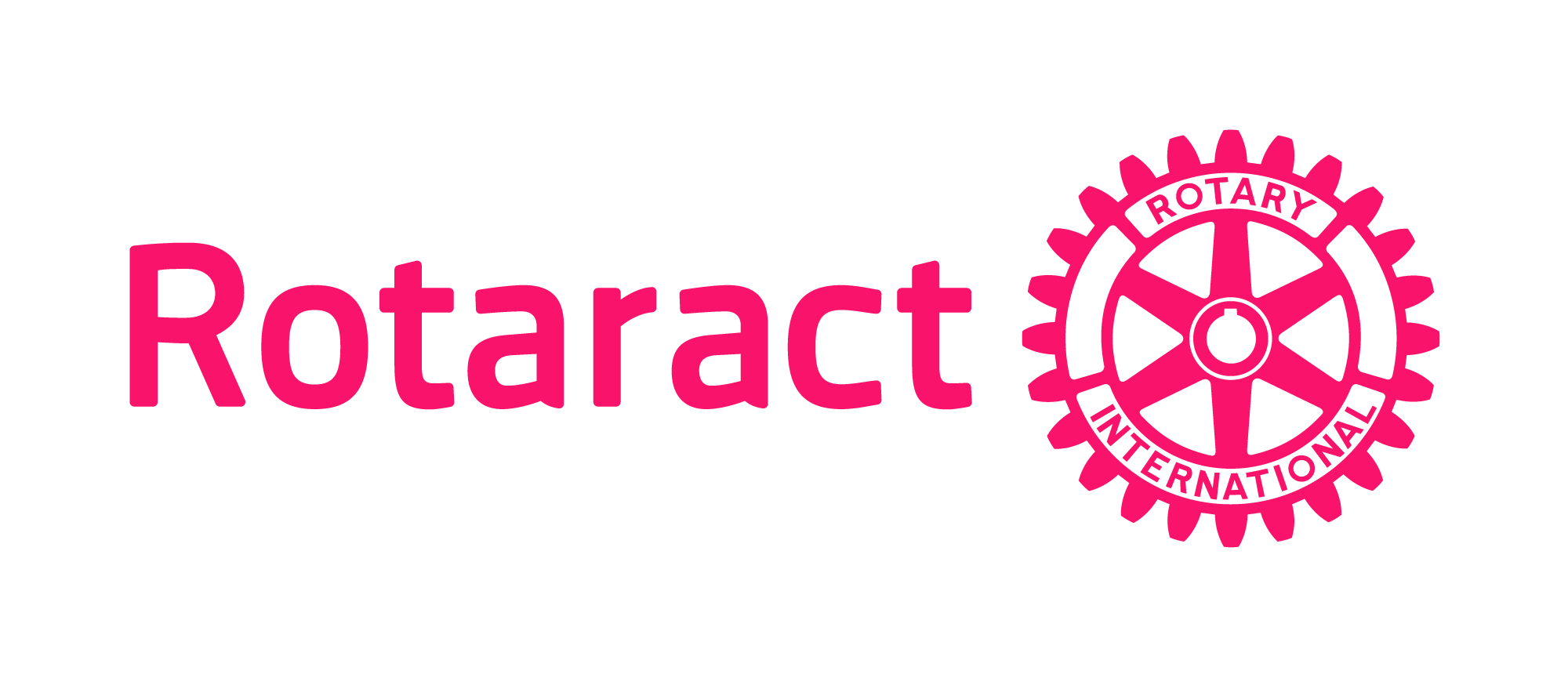 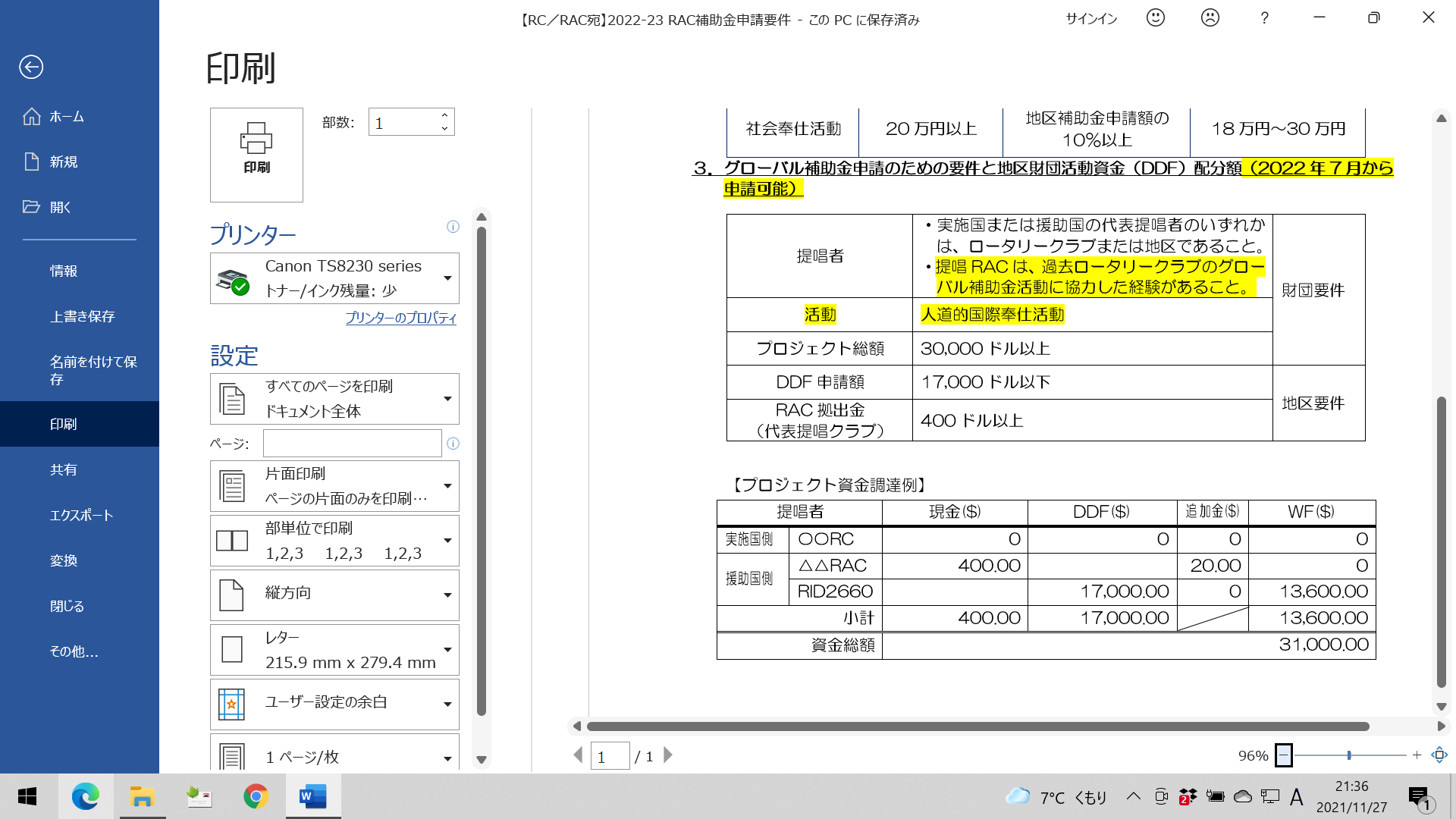 グローバル補助金
＊追加金とは財団の要件である管理費5％を意味します。
[Speaker Notes: グローバル補助金]
①地区補助金とグローバル補助金　授与と受諾の条件　　　　　　　　　　　　　
　　　　　　②2660地区・財団補助金申請ハンドブック
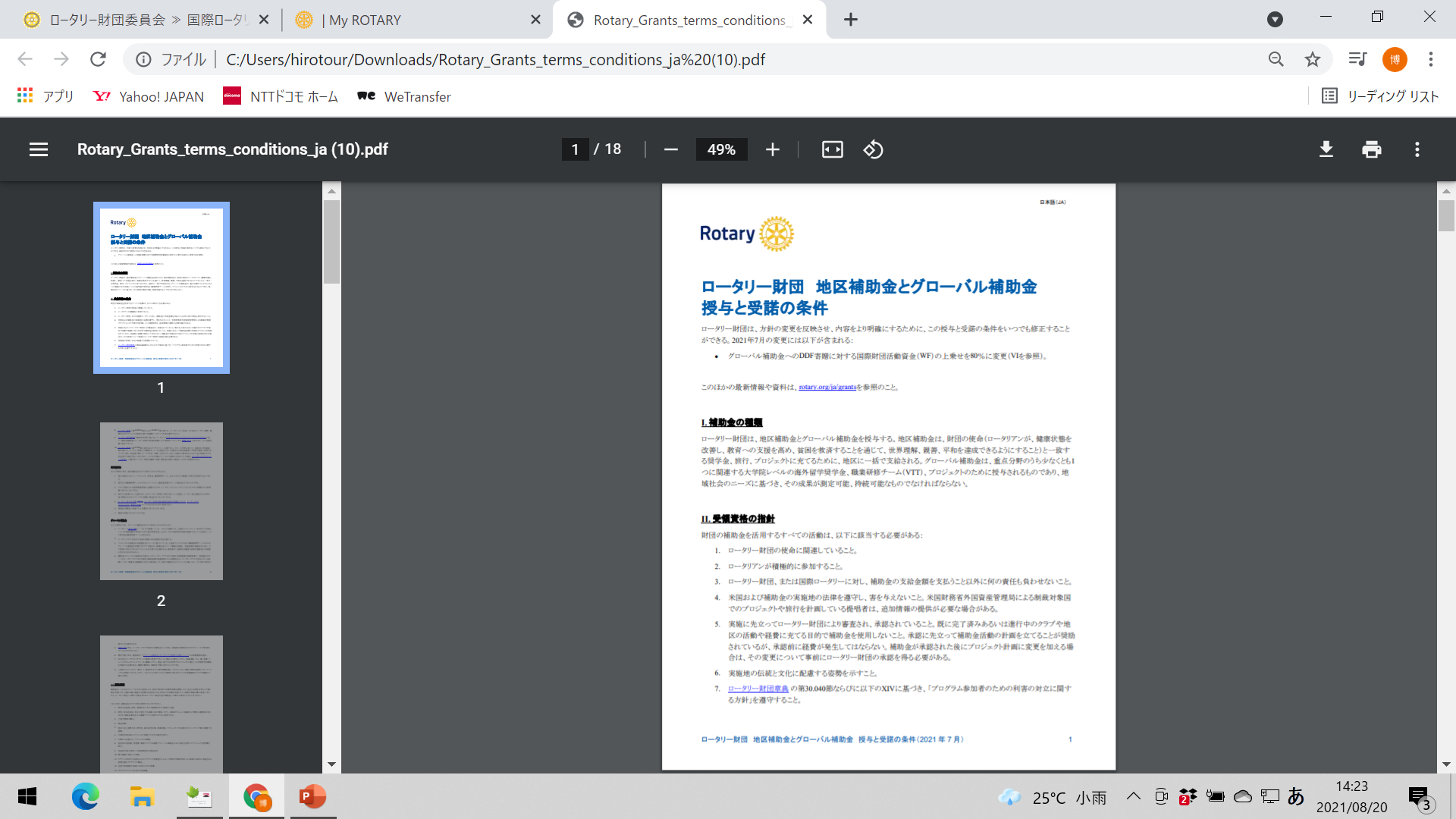 ①
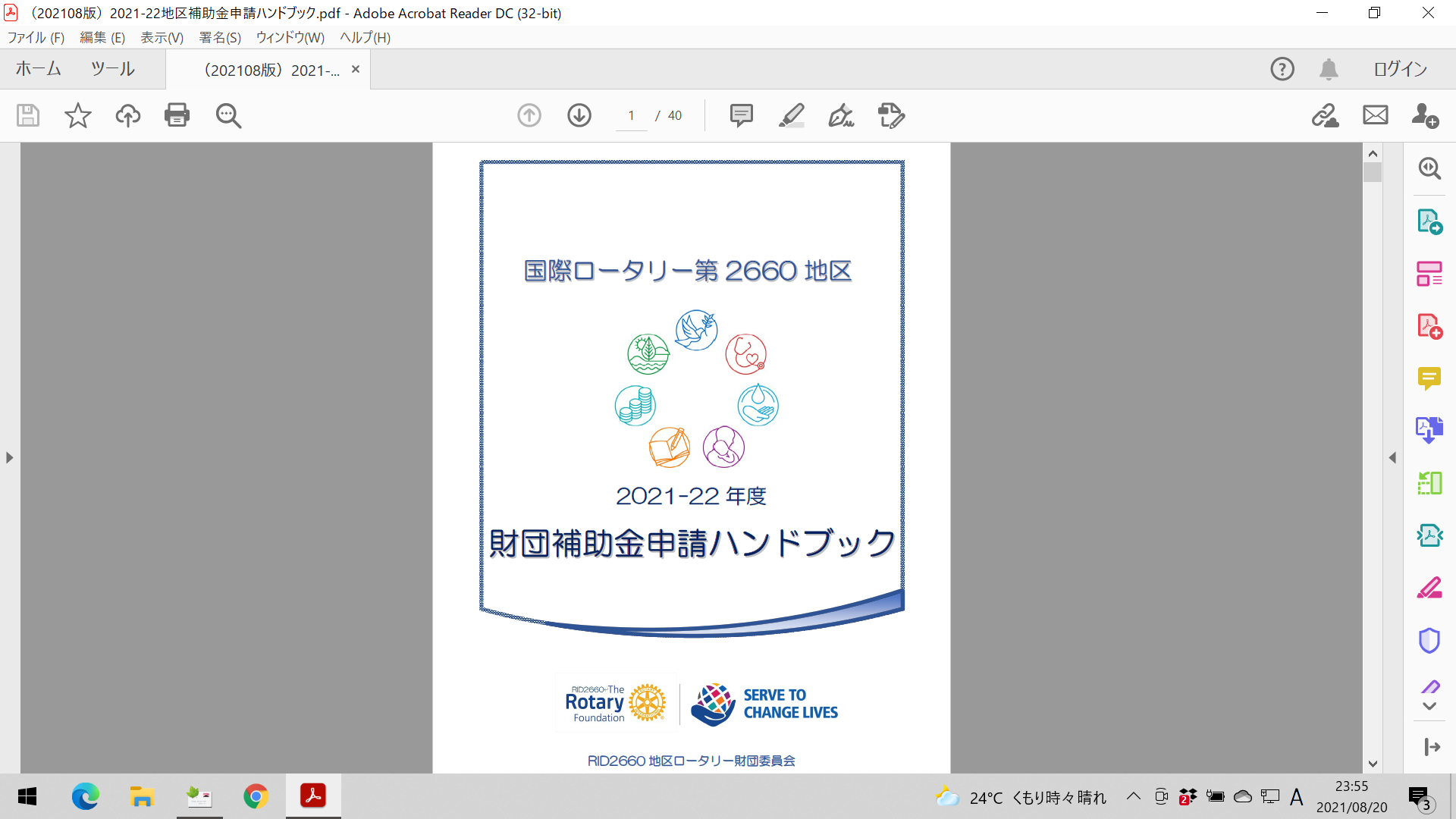 ②
[Speaker Notes: ご覧いただいているのは、皆様が地区補助金やグローバル補助金を利用頂く場合の必読書です。
①ロータリー財団発行の地区補助金とグローバル補助金
　・授与と受諾の条件　　
　　これには、R財団の補助金についての詳細が記載されています。

②財団補助金申請ハンドブック
　　財団補助金に関する地区の申請要件や申請手続き等が記載されています。　

補助金小委員会では、3月～4月に、補助金申請を受け付けていますが、
この、授与と受託の条件と、財団補助金申請ハンドブックの要件に
基づいて、公平な審査を行なっております。
審査と申しますと、上から目線という印象がありますが、私どもではいかに補助金を有効利用して頂くかを鑑みて
審査というよりは補助金を使って頂くには、どの様にすればいいのかをアドバイスさせて頂くことと思っております。

授与と受託の条件お及び、財団補助金申請ハンドブックは、
地区ウエブサイトよりダウンロード可能ですので補助金申請の際には最新版をご一読頂きますようお願い申し上げます。]
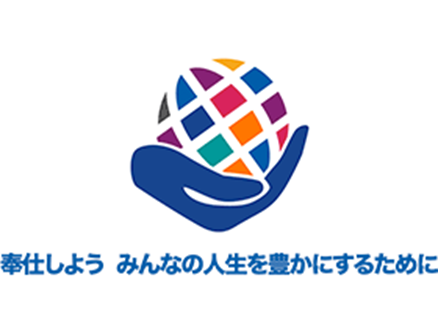 Yours in Rotary Service
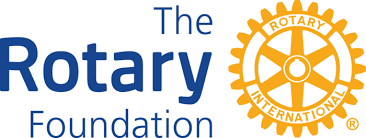 [Speaker Notes: Yours in Rotary Service]